ДУНДГОВЬ АЙМГИЙН СТАТИСТИКИЙН ХЭЛТЭС
АЙМГИЙН 2017 ОНЫ 12 САРЫН НИЙГЭМ ЭДИЙН ТАНИЛЦУУЛГА
Статистикийн хэлтсийн ахлах мэргэжилтэн Т.Бямбасүрэн
2018.01.15
ДУНДГОВЬ АЙМГИЙН СТАТИСТИКИЙН ХЭЛТЭС
ХҮН АМ, НИЙГМИЙН ҮЗҮҮЛЭЛТ – Хүн амын тоо
2017 оны жилийн эцсийн мэдээгээр аймгийн хүн амын тоо 46383 болж өмнөх оноос 868 хүнээр буюу 1,85 хувиар өссөн байна. 15 сумын 13 суманд хүн амын тоо өсч, 2 суманд буурсан байна./Хүн амын тоо буурсан сумдыг улаанаар тэмдэглэв/
ДУНДГОВЬ АЙМГИЙН СТАТИСТИКИЙН ХЭЛТЭС
ХҮН АМ, НИЙГМИЙН ҮЗҮҮЛЭЛТ – Хүн амын тоо
Нийт хүн амын өсөлтийг сүүлийн 6 жилээр авч үзвэл 2012-2014 онуудад  хүн амын тоо 0,4-0,5 хувиар буурч байсан бол 2014-2017 онуудад 1,3-1,8 хувиар өссөн эерэг үзүүлэлттэй байна. Нийт хүн амын 49,8 хувь буюу 23078 нь эмэгтэй 50,2 хувь буюу 23305 нь эрэгтэйчүүд байна.Аймгийн хэмжээнд 49 багт хүн амын тоо өссөн бол 17 багт буурчээ.
ДУНДГОВЬ АЙМГИЙН СТАТИСТИКИЙН ХЭЛТЭС
ХҮН АМ, НИЙГМИЙН ҮЗҮҮЛЭЛТ – Хүн амын тоо
Дундговь аймгийн нийт өрхийн өсөлтийг сүүлийн 6 жилээр авч үзвэл 2012 оноос хойш жилд 0,7-3,2 хувиар тогтмол өсч нэг өрхөд ногдох ам бүлийн тоо 3,2 байна.
ДУНДГОВЬ АЙМГИЙН СТАТИСТИКИЙН ХЭЛТЭС
ХҮН АМ, НИЙГМИЙН ҮЗҮҮЛЭЛТ – Хүн амын тоо
ДУНДГОВЬ АЙМГИЙН СТАТИСТИКИЙН ХЭЛТЭС
ХҮН АМ, НИЙГМИЙН ҮЗҮҮЛЭЛТ – Өрх
Хөдөөд 7333 өрхийн 23341 хүн амьдарч байгаа нь нийт хүн амын 50.3% байна. Аймгийн төвийн өрх өмнөх оноос 129 –р нэмэгдэж 3732 өрхийн 12339 хүн байгаа нь нийт хүн амын 26.7%, сумын төвд 3491 өрхийн 10703 хүн амьдарч байгаа нь нийт хүн амын 23  хувийг бүрдүүлж байна.
ДУНДГОВЬ АЙМГИЙН СТАТИСТИКИЙН ХЭЛТЭС
ХҮН АМ, НИЙГМИЙН ҮЗҮҮЛЭЛТ – Өрх
Нийт өрхийн 73.6 хувь буюу 10727 нь эрэгтэй тэргүүлэгчтэй, 26.4 хувь буюу 3829 нь эмэгтэй тэргүүлэгчтэй өрх байна.
ДУНДГОВЬ АЙМГИЙН СТАТИСТИКИЙН ХЭЛТЭС
ХҮН АМ, НИЙГМИЙН ҮЗҮҮЛЭЛТ – Өрх
Аймгийн хэмжээний нийт өрхийн 21,9 хувь нь 1 ам бүлтэй, 19,9 хувь нь 4 ам бүлтэй, 17,7 хувь нь 3 ам бүлтэй, 17,4 хувь нь 2 ам бүлтэй, 13,6 хувь нь 5 ам бүлтэй бол 9,5 хувь нь 6 болон түүнээс дээш ам бүлтэй өрх байна.
ДУНДГОВЬ АЙМГИЙН СТАТИСТИКИЙН ХЭЛТЭС
ХҮН АМ, НИЙГМИЙН ҮЗҮҮЛЭЛТ – Төрөлт
Аймгийн хэмжээнд 2017 онд 1022 хүүхэд шинээр мэндэлж өмнөх оноос 7,7 хувиар  буурсан байна. Төрсөн хүүхдийн  546 нь буюу 53,4 хувь нь эрэгтэй хүүхэд 476 нь буюу 46,6 хувь нь эмэгтэй хүүхэд байна.
476
 охин
546       хүү
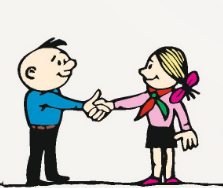 ДУНДГОВЬ АЙМГИЙН СТАТИСТИКИЙН ХЭЛТЭС
ХҮН АМ, НИЙГМИЙН ҮЗҮҮЛЭЛТ – Төрөлт
Адаацаг, Говь-Угтаал, Дэлгэрцогт, Дэлгэрхангай, Гурвансайхан сумдад төрөлт өмнөх оноос нэмэгдсэн бол бусад сумдад 2,5-14,6 хувиар буурсан байна
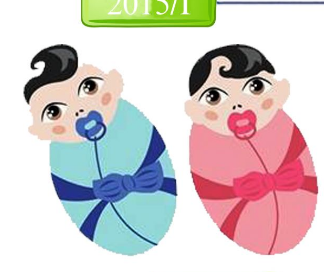 ДУНДГОВЬ АЙМГИЙН СТАТИСТИКИЙН ХЭЛТЭС
ХҮН АМ, НИЙГМИЙН ҮЗҮҮЛЭЛТ – Нас баралт
2017 онд аймгийн хэмжээнд 248 хүн нас барсан нь өмнөх оноос 66 хүн буюу 21,0 хувиар буурсан байна. Нас баралтын 62,5 хувийг эрэгтэйчүүд, 37,5 хувийг эмэгтэйчүүд эзэлж байна. Сумдаар авч үзвэл Гурвансайхан, Сайхан-Овоо сумдад нас баралт 2-3 хүнээр өссөн бол бусад 13 суманд буурсан байна.
ДУНДГОВЬ АЙМГИЙН СТАТИСТИКИЙН ХЭЛТЭС
ХҮН АМ, НИЙГМИЙН ҮЗҮҮЛЭЛТ – Гэрлэлт,цуцлалт
Тухайн онд 255 гэрлэлт бүртгэгдсэн нь өмнөх оноос 86 гэрлэлт буюу 50,8 хувиар өссөн байна. Тухайн онд гэрлэлт цуцлалт 30 байгаа нь өмнөх оноос 2-р буурсан байна
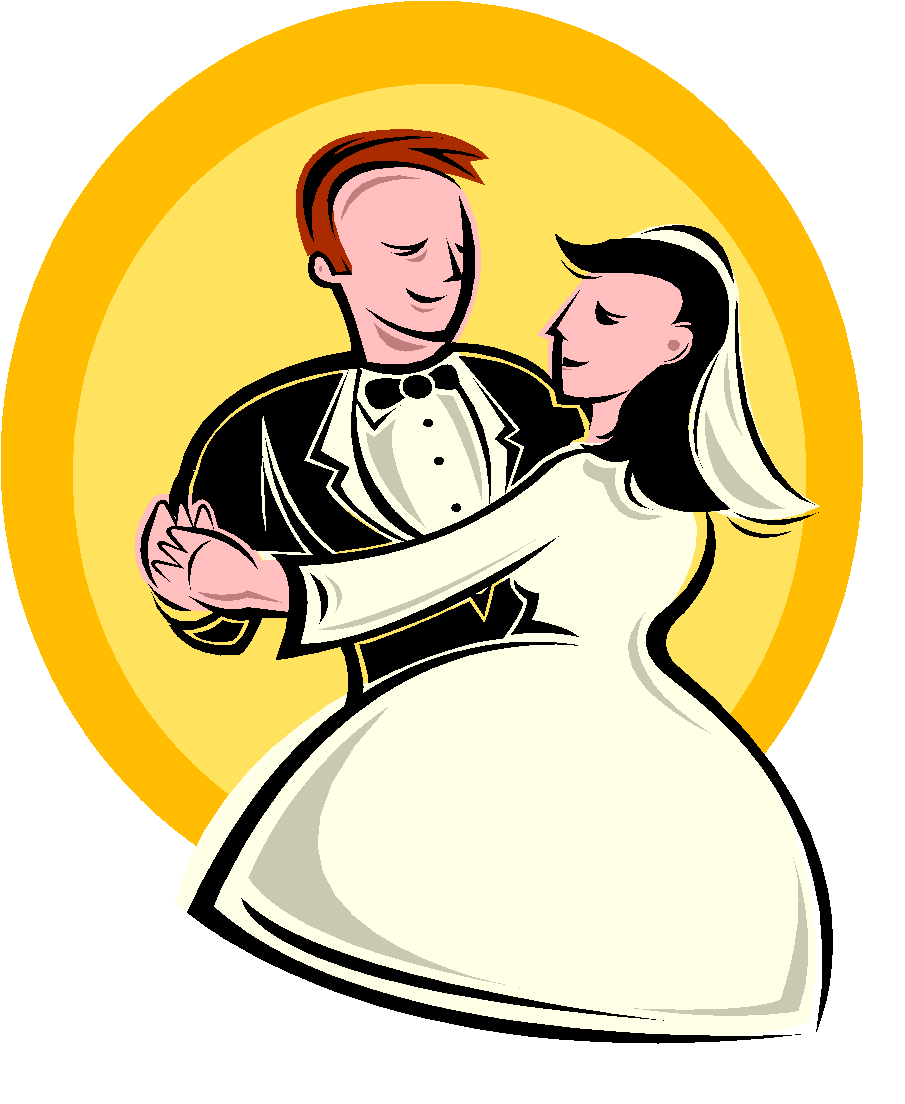 ДУНДГОВЬ АЙМГИЙН СТАТИСТИКИЙН ХЭЛТЭС
ДУНДГОВЬ АЙМГИЙН СТАТИСТИКИЙН ХЭЛТЭС
ХҮН АМ, НИЙГМИЙН ҮЗҮҮЛЭЛТ – Өрх
Шилжилт хөдөлгөөн
Өөр аймаг хотоос шилжин ирсэн хүн ам- 777
Өөр аймаг хот руу шилжин явсан хүн ам- 609
0-16 насны хүүхэд-266

34.2%


16-дээш насны- 511
 
65.8%
0-16 насны хүүхэд-175

28,7 %


16-дээш насны- 434

71.3%
Өнгөрсөн онтой харьцуулахад  шилжин явсан хүн ам 47,2 хувиар буурч, шилжин ирсэн хүн ам 10,8 хувиар өсчээ. Энэ нь нийт хүн ам өсөхөд гол нөлөөлсөн байна.
14
ДУНДГОВЬ АЙМГИЙН СТАТИСТИКИЙН ХЭЛТЭС
ДУНДГОВЬ АЙМГИЙН СТАТИСТИКИЙН ХЭЛТЭС
ХҮН АМ, НИЙГМИЙН ҮЗҮҮЛЭЛТ – Хөгжлийн бэрхшээлтэй иргэд
2017 оны эцсээр аймгийн хэмжээнд хөгжлийн бэрхшээлтэй 1830 хүн байгаа нь өнгөрсөн  оны мөн үеэс 4,7 хувиар өссөн байна. Хөгжлийн бэрхшээлтэй нийт хүн амын 43,0 хувийг эмэгтэйчүүд эзэлж байна.
15
ДУНДГОВЬ АЙМГИЙН СТАТИСТИКИЙН ХЭЛТЭС
ДУНДГОВЬ АЙМГИЙН СТАТИСТИКИЙН ХЭЛТЭС
ХҮН АМ, НИЙГМИЙН ҮЗҮҮЛЭЛТ – Өнчин хүүхэд
Аймгийн хэмжээнд 32 бүтэн өнчин хүүхэд байгаагийн 13 нь эмэгтэй. 30 нь 5 дээш насны хүүхэд байгаа бол 0-4 насны 2 хүүхэд байна.  Хагас өнчин 390 хүүхэд байгаагийн 205 нь эмэгтэй хүүхэд байна. Хагас өнчин хүүхдүүдийн 260 буюу 66.7 хувь нь 10-с дээш насны хүүхэд, 94 нь 5-9 насны хүүхэд, 36 нь 0-4 насны хүүхэд байна.
16
ДУНДГОВЬ АЙМГИЙН СТАТИСТИКИЙН ХЭЛТЭС
ЭДИЙН ЗАСГИЙН ҮЗҮҮЛЭЛТ – Хөдөө аж ахуйн
Дундговь аймаг 2017 оны жилийн эцэст  3592978  буюу 3593.0 мянган толгой мал тоолуулсан нь өмнөх оноос 533.1 мянган толгой буюу 17.4 хувиар өссөн байна.  Үүний дотор тэмээ 36.8 мянга, адуу 160.2 мянга, үхэр 75.3 мянга, хонь 1686.2 мянга, ямаа 1634.6 мянган толгой болж мал сүрэг таван төрөл дээрээ өссөн үзүүлэлттэй гарлаа.
ДУНДГОВЬ АЙМГИЙН СТАТИСТИКИЙН ХЭЛТЭС
ЭДИЙН ЗАСГИЙН ҮЗҮҮЛЭЛТ – Хөдөө аж ахуйн
2017
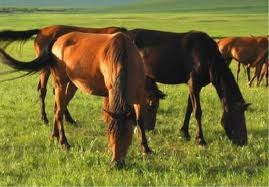 23.1 мянган толгой буюу  16.9 хувиар
2016
2017
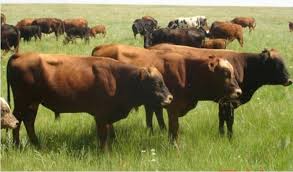 12.6  мянган толгой буюу 20.1 хувиар
2016
2017
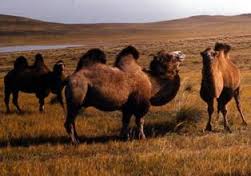 2.9 мянган толгой буюу 8.7 хувиар
2016
2017
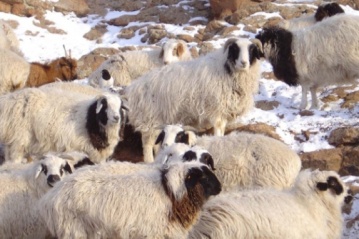 249.0  мянган толгой буюу 17.3 хувиар
2016
2017
245.4 мянган толгой буюу 17.7 хувиар
2017
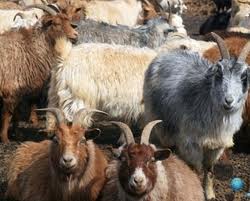 ДУНДГОВЬ АЙМГИЙН СТАТИСТИКИЙН ХЭЛТЭС
ЭДИЙН ЗАСГИЙН ҮЗҮҮЛЭЛТ – Хөдөө аж ахуйн
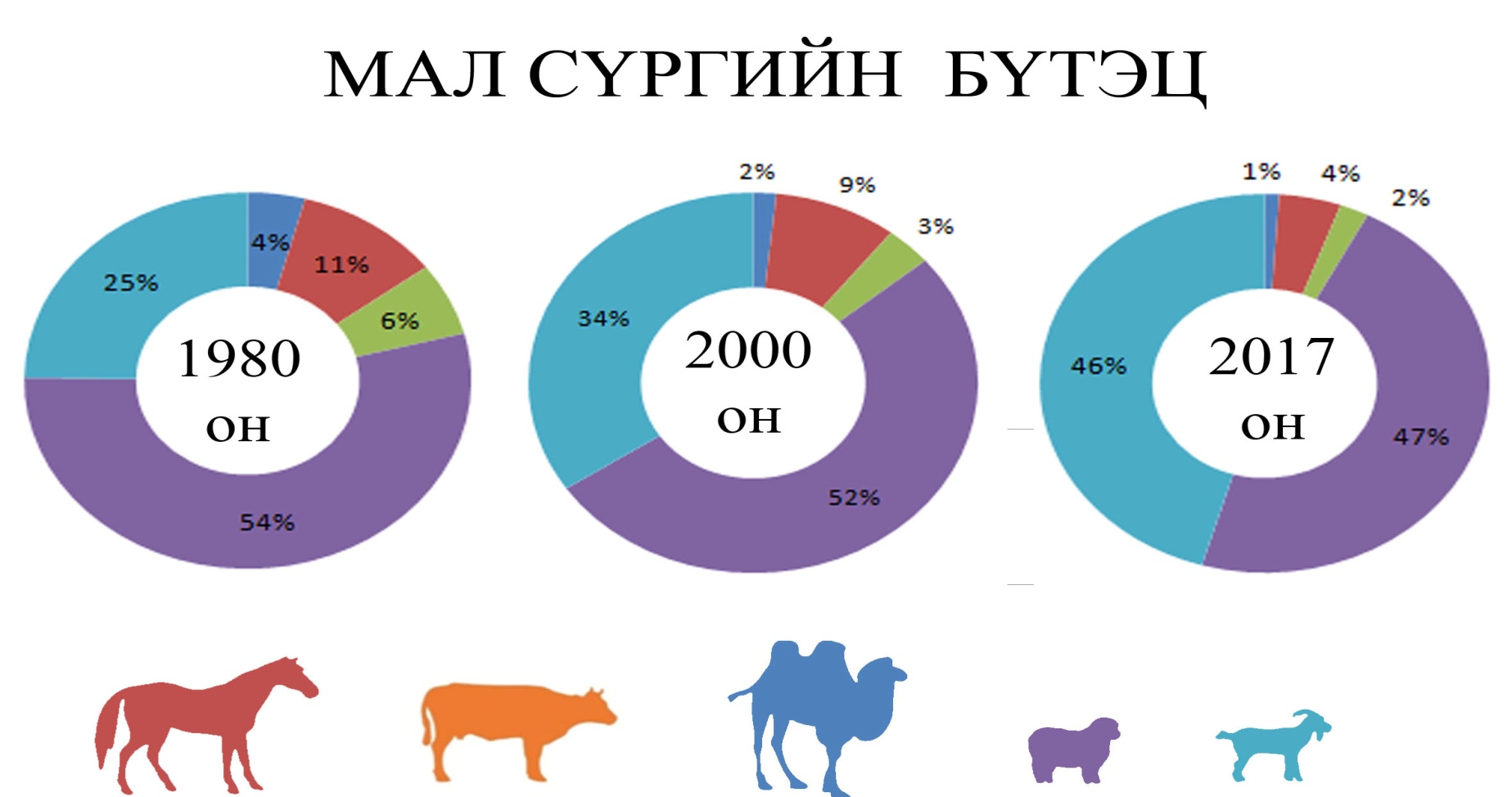 19
ДУНДГОВЬ АЙМГИЙН СТАТИСТИКИЙН ХЭЛТЭС
ЭДИЙН ЗАСГИЙН ҮЗҮҮЛЭЛТ – Хөдөө аж ахуйн
20
ДУНДГОВЬ АЙМГИЙН СТАТИСТИКИЙН ХЭЛТЭС
МАЛЫН ТОО, сумаар, мянган толгой
ЭДИЙН ЗАСГИЙН ҮЗҮҮЛЭЛТ – Хөдөө аж ахуйн
Тэмээний тоогоор Өлзиийт сум тэргүүллээ.
Адуу, Үхэр, Хонь,   Ямааны тоогоор ЭРДЭНЭДАЛАЙ сум тэргүүллээ.
ДУНДГОВЬ АЙМГИЙН СТАТИСТИКИЙН ХЭЛТЭС
ЭДИЙН ЗАСГИЙН ҮЗҮҮЛЭЛТ – Хөдөө аж ахуйн
ДУНДГОВЬ АЙМГИЙН СТАТИСТИКИЙН ХЭЛТЭС
1000 ДЭЭШ МАЛ ТООЛУУЛСАН ӨРХ, СУМДААР
ЭДИЙН ЗАСГИЙН ҮЗҮҮЛЭЛТ – Хөдөө аж ахуйн
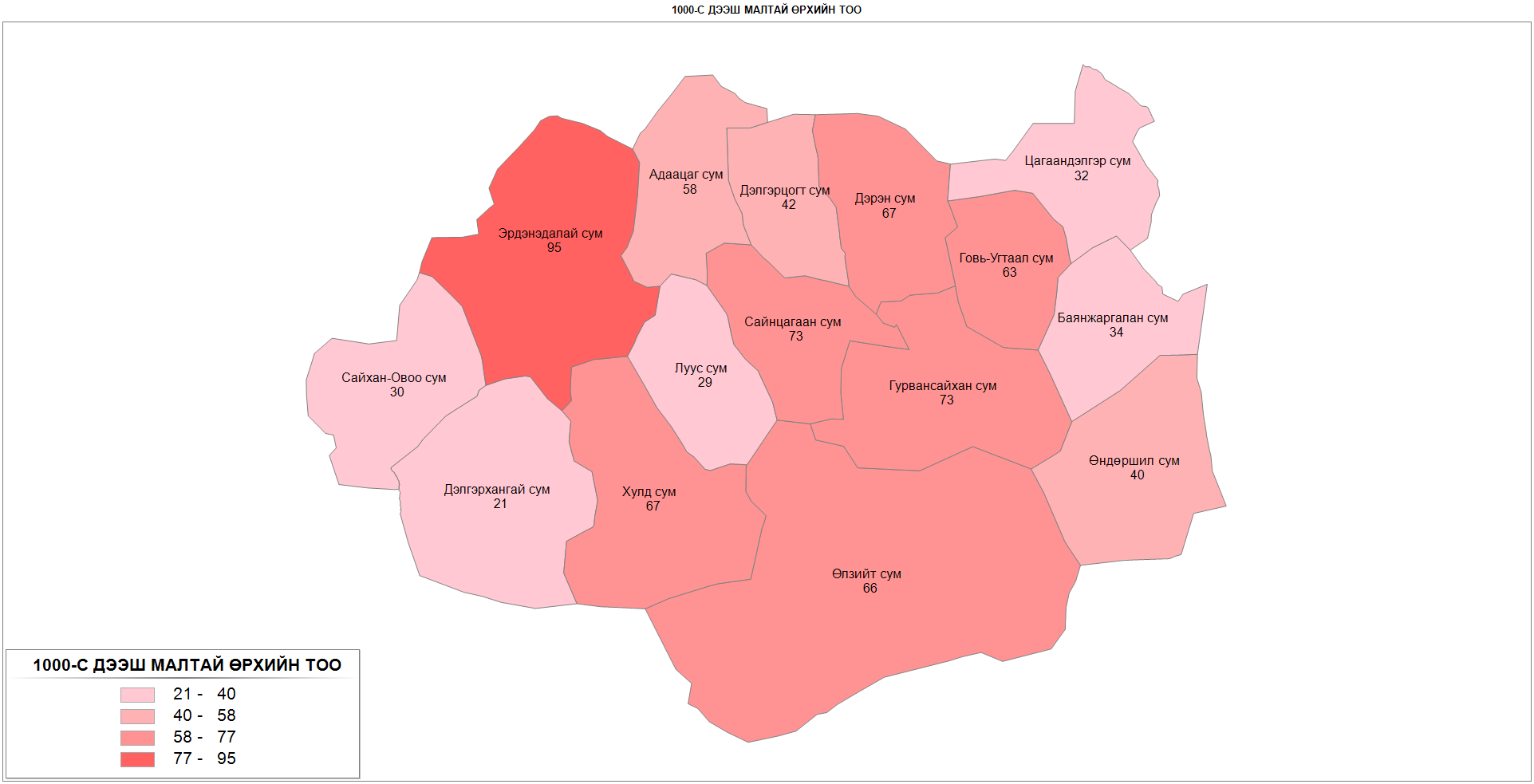 23
ДУНДГОВЬ АЙМГИЙН СТАТИСТИКИЙН ХЭЛТЭС
ЭДИЙН ЗАСГИЙН ҮЗҮҮЛЭЛТ– Төсөв
Санхүү, төрийн сангийн хэлтсийн мэдээгээр 2017 оны жилийн эцэст орон нутгийн төсвийн орлогын төлөвлөгөөний биелэлт 105.6 хувьтай буюу 7373.7 сая төгрөгийн гүйцэтгэлтэй байна. Үүнээс гадна улсын төвлөрсөн төсөвт оруулбал зохих орлогын төлөвлөгөө 92.4 хувьтай буюу 2449.7 сая төгрөгийн орлогыг улсын төвлөрсөн төсөвт оруулаад байна. Улсын болон орон нутгийн төсөвт нийт дүнгээр 9910.1 сая төгрөгийн орлого оруулж, аймгийн дүнгээр орлогын төлөвлөгөөний биелэлт 102.3 хувьтай байна.
ДУНДГОВЬ АЙМГИЙН СТАТИСТИКИЙН ХЭЛТЭС
ЭДИЙН ЗАСГИЙН ҮЗҮҮЛЭЛТ– Банк
Банкны зээлийн үлдэгдэл өмнөх оны мөн үеэс 13.8 хувиар өсч 95817.6 сая төгрөг болов. Үүнээс анхаарал хандуулах зээл 381.7 сая төгрөг, чанаргүй зээл 602.1 сая төгрөгийн үлдэгдэлтэй болж өмнөх оны мөн үеэс анхаарал хандуулах зээл 2.4 хувиар өсч, чанаргүй зээл 2.8 хувиар буурсан байна. Нийт зээлийн үлдэгдлийн 1 хувийг анхаарал хандуулах ба чанаргүй зээл эзэлж байна. Иргэдийн хувийн хадгаламж  өмнөх оны мөн үеэс 23.5 хувиар өсч 40317.2 сая төгрөг болов.
ДУНДГОВЬ АЙМГИЙН СТАТИСТИКИЙН ХЭЛТЭС
ХҮН АМ, НИЙГМИЙН ҮЗҮҮЛЭЛТ – Хөдөлмөр
Аймгийн хэмжээнд хөдөлмөрийн насны 10000 хүнд 303 ажилгүйчүүд ногдож байхад  Говь-Угтаал 951, Баянжаргалан 377, Сайнцагаан 385, Луус /395/, Дэлгэрцогт суманд /401/, Өндөршил /495/ байгаа нь аймгийн дунджаас  дээгүүр байна.
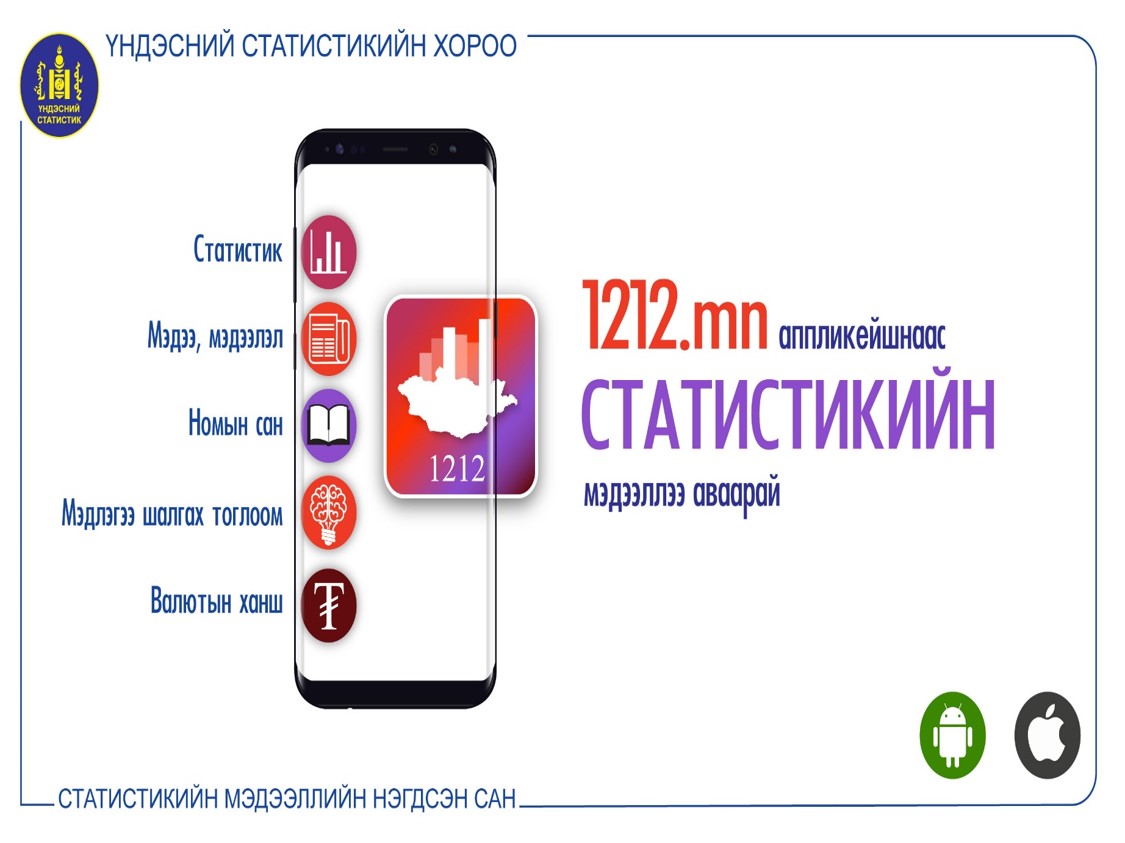